DATA CLASSIFICATION FOR CLASSIFIER TRAINING TO AID IN NETWORK INCIDENT IDENTIFICATION
Bradley Cowie
Supervised by Barry Irwin
Security and Networks Research Group
Department of Computer Science
Rhodes University
Introduction
Introduction
Background

Problem Statement

Approach 

Results

Conclusion 

Questions
Network Telescopes (aka Darknets)
Background
What are they ? 
Network telescopes are monitors that log traffic that is destined for a certain IP space on which no legitimate hosts belong. We can conclude that traffic received is either malicious in nature or due to incorrect configuration.

       Why ? 
Network telescopes provide a way of observing the anomalous traffic on the Internet. This is useful for researchers studying the trending of malicious activity on the Internet. Allowing for early warning systems to be devised to allow suitable reactions to current attacks/incidents.  

Who
The majority of the research is conducted by CAIDA. Other research institutions include the Internet Motion Sensor, Team Crymu and an assortment of other universities. The majority of the research in network telescopes focuses on	
       building scalable frameworks to allow for efficient querying of information from  
       network telescopes, anomaly monitoring and Internet mapping
Existing body of research
The majority of the research in network telescopes focuses on building scalable 
        frameworks to allow for efficient querying of information from network telescope       
        nodes, anomaly monitoring and internet mapping. Little focus is put
Simple Network Diagram of a Network Telescope
Background
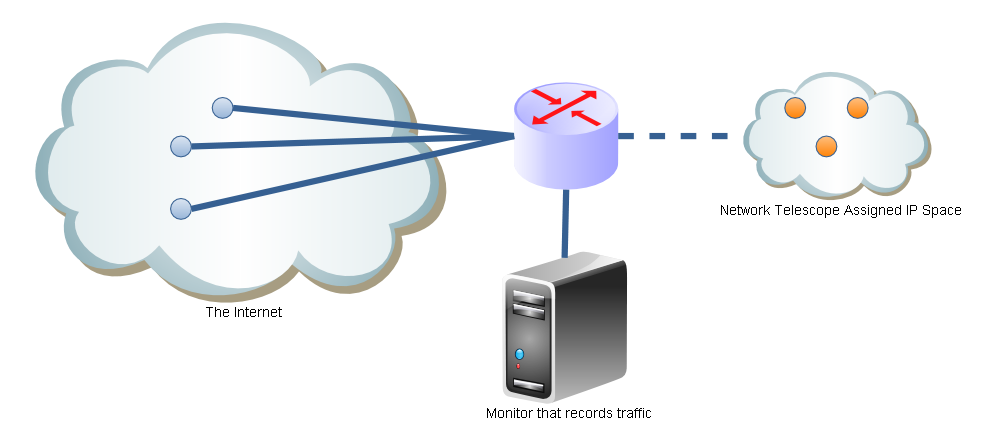 Network Telescope Structure
As there are no legitimate hosts on the IP space assigned to the network telescope. It can be assumed that all traffic received is either malicious, anomalous or due to incorrect configuration
Bradley Cowie
Problem Statement
Overall :
        To aid in the analysis of the traffic received by network telescope by 
        constructing and evaluating a number of metrics. These metrics should aid in 
        in the analysis and decision making process of identifying network incidents.

        Why ?
        Network telescopes provide a large quantity of information for analysts to 
        consider. Especially if all the various divisions are considered such as the 
        number of ports for UDP and TCP. It is quite possible that this can lead to   
        information overload and poor decision making.
    
        For this particular talk : 
        To consider a number of ways to identify network incidents in network 
        telescope datasets

Why ?
In order to evaluate the usefulness of the metrics at identifying incidents we need to identify where incidents occur in our datasets.
Approaches
Two main approaches are detailed : 

Automated approach : 
	Identification through mathematical modelling
	Identification through deviations from normality  
 	
Manual Approach
	Through observation
Automated Approach
Identification through mathematical modelling : 

It has been established that for certain cases mathematical models describe the growth in infected hosts due to viral infections. It is conceivable that a system could be constructed to identify these sorts of models. 

Attempted System : 

A naive implementation to this technique was attempted by constructing a feed-forward network that had been optimized for shape identification. Said system was modified from a neural network that was designed to identify 
shapes.
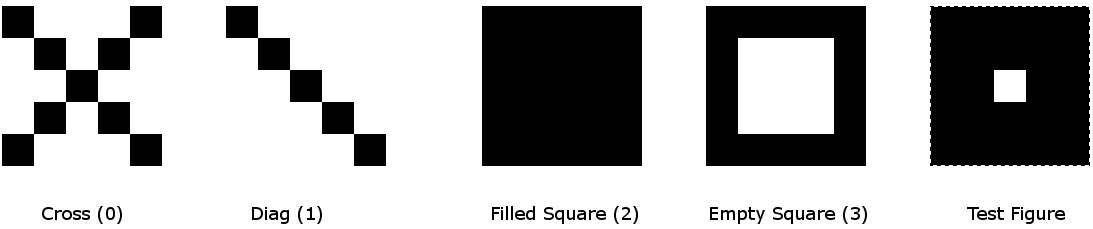 Unique Hosts for Port 445
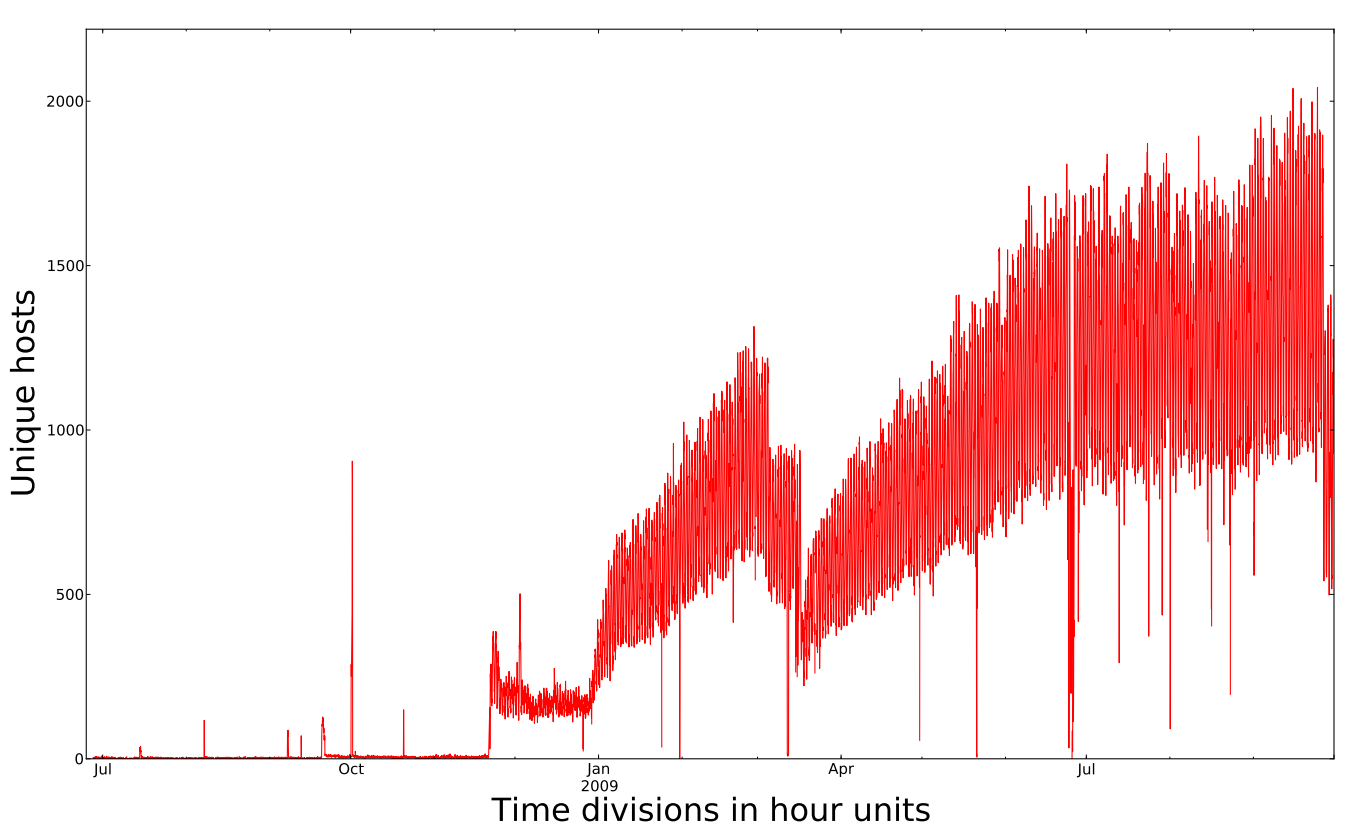 Automated Approach
Results :

Due to the complex nature of the traffic received said system failed to produce any results of significance. The highly fluxuating nature of the number of unique source IP’s is illustrated in the graph below.  

Conclusions :

A more complex approach is required to identify growth types using network telescope data in an automated sense.
Identification through deviations from normality
Overview : 

This approach attempts to define normal values for measures and then identify where these values are grossly exceeded.

The definition of grossly exceeds is tricky. One approach to this is make use of bands that define the upper and lower limits that we expect a quantity.

One way to approach this is to make use of Bollinger Bands. The upper band is defined as Moving Average + kσ with the lower band defined as Moving Average - kσ .
Bollinger bands for Port 445
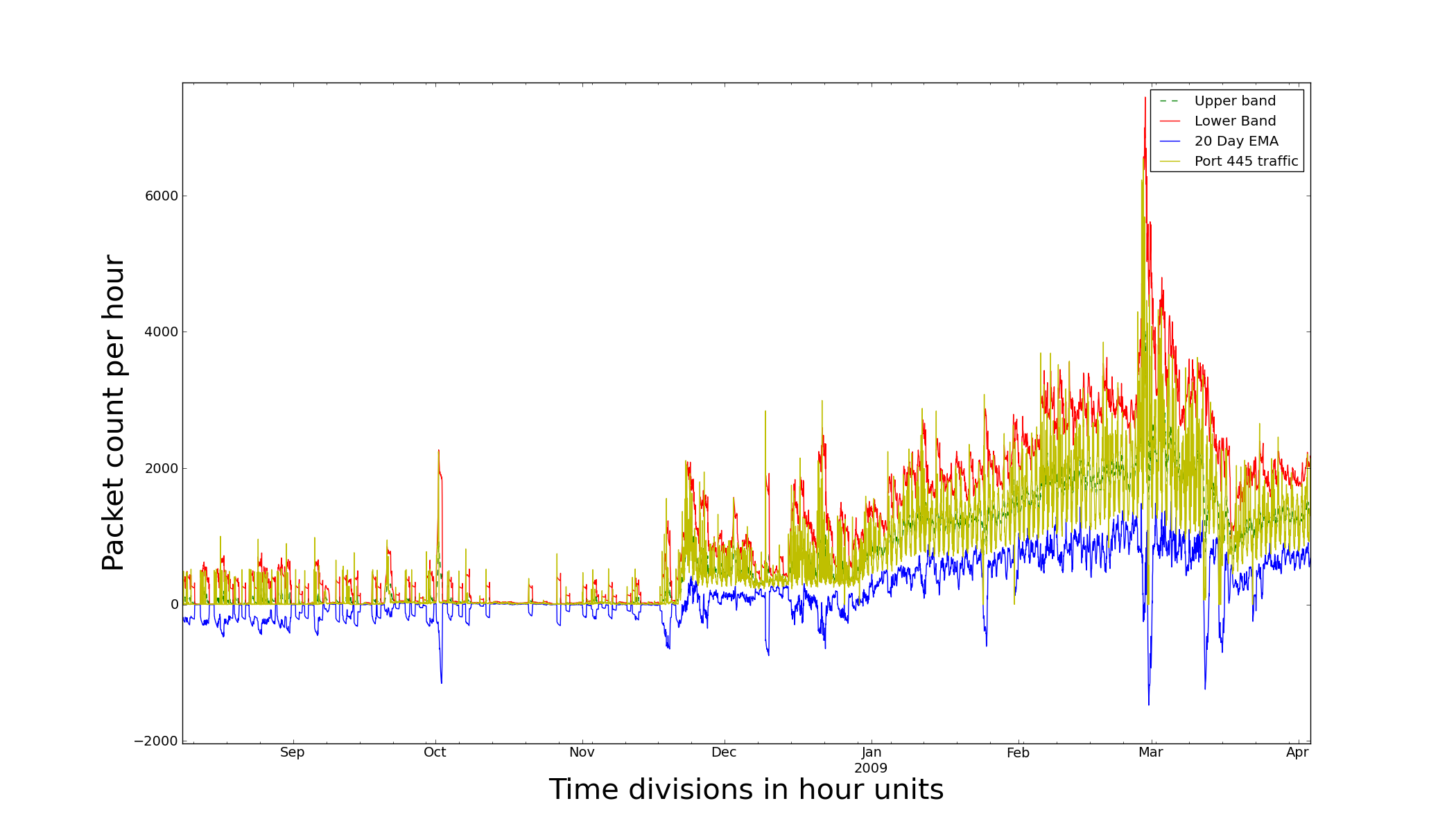 Identification through deviations from normality
Standard Bollinger bands unfortunately don’t seem to identify major incidents such as the outbreak of Conficker. Further there are far too many signals generated. Investigating each of these would be lengthy. We need to optimize the parameters (K and the length of the moving of average). This comes back to our original problem ...

Alternatively we can attempt to identify incidents by observation. This is an adhoc type process that involves considering a number of statistics and noticing anomalies by hand. These “incidents” are then verified by comparing them against CVE and the wildlist to see if such an incident occurred during that time frame. This work is still currently in progress ...
Line graph of traffic observed (as counts)
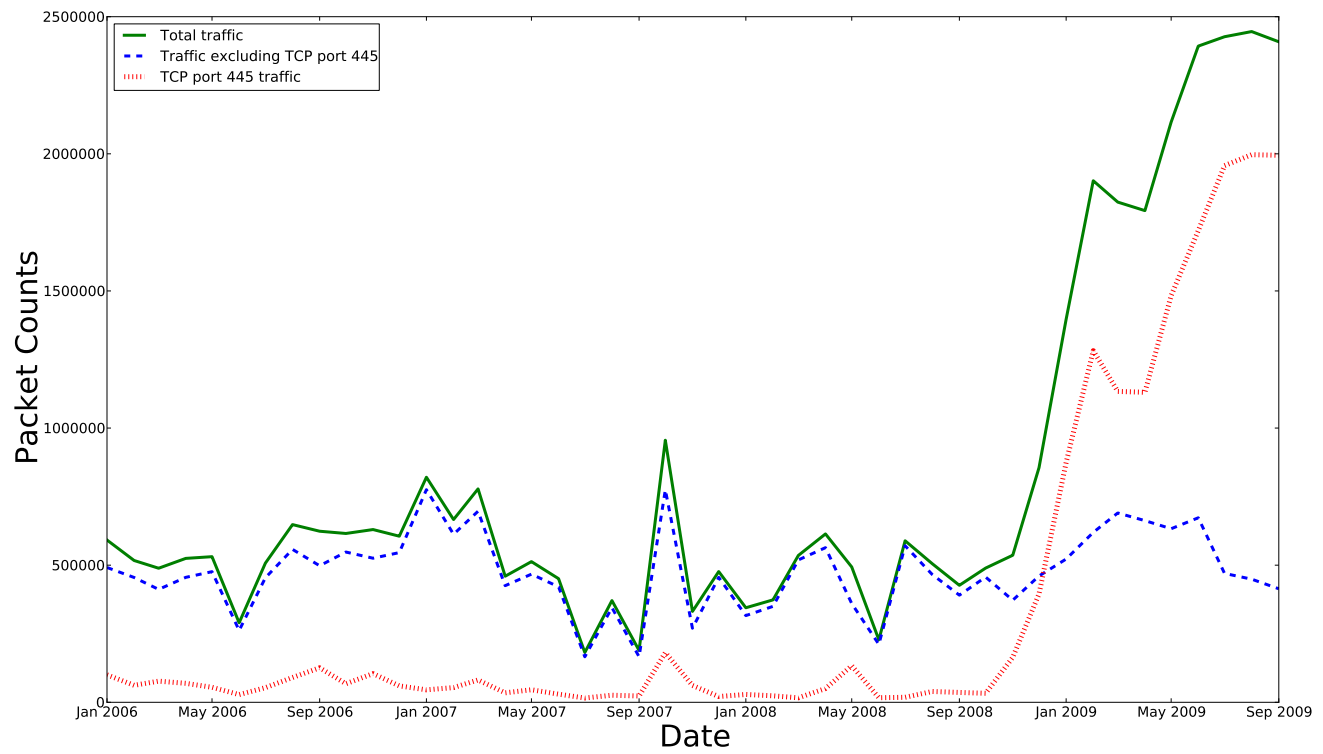 This graph shows the trend of packets counts received between January 2006 and
September 2009. It illustrates how the nature of traffic received changed due to the
spread of the Conficker virus (October 2008)
Ratio’s of total traffic (TCP)
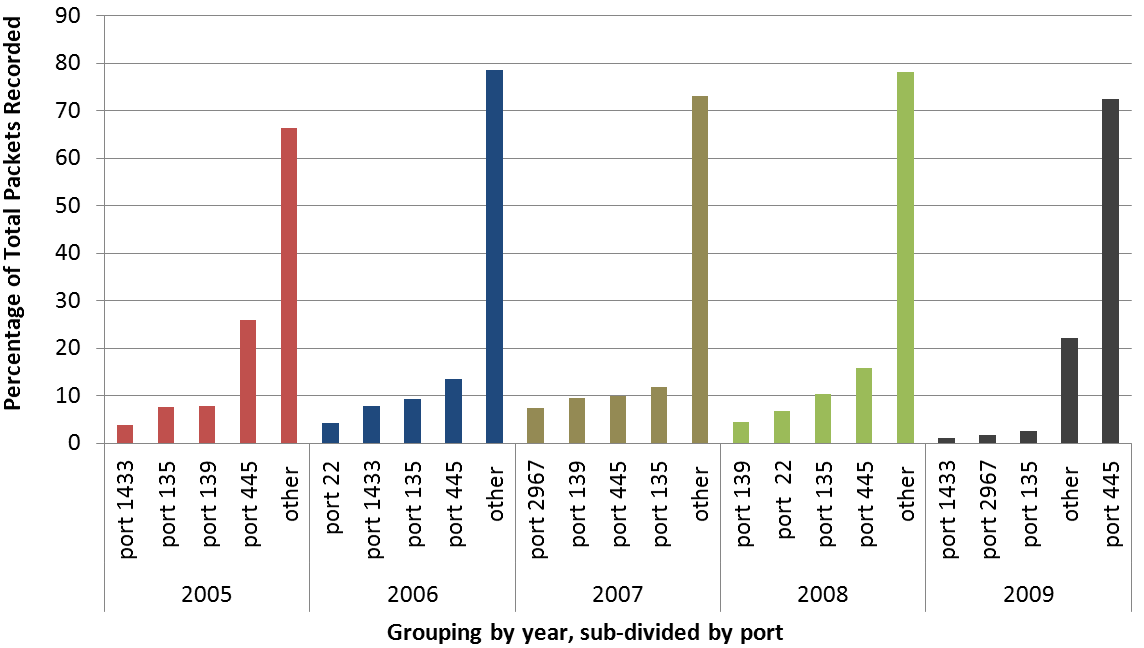 The ratio that each of the top 4 ports and other ports make up of the total traffic for the years 2005-2009 is shown. Between 2008 and 2009 there is a shift from other ports making up the most traffic to port 445.
Manual Approach
This follows the reverse of the methodology taken in the automated approach. 
Here the researcher attempt to find a list of know vulnerabilities/exploits/viruses in the datasets. 

A sample of this is identifying DDoS attacks. Often DDoS based attacks spoof IP address as the source IP’s to there attacks. Thus it is possible to observe these sorts of attacks when an attacker happens to spoof IP’s that belong to the network telescope. This causes ICMP type 11 messages to be returned to the network telescope.

This work is still currently in progress ...
Appearance of ICMP type 11 traffic
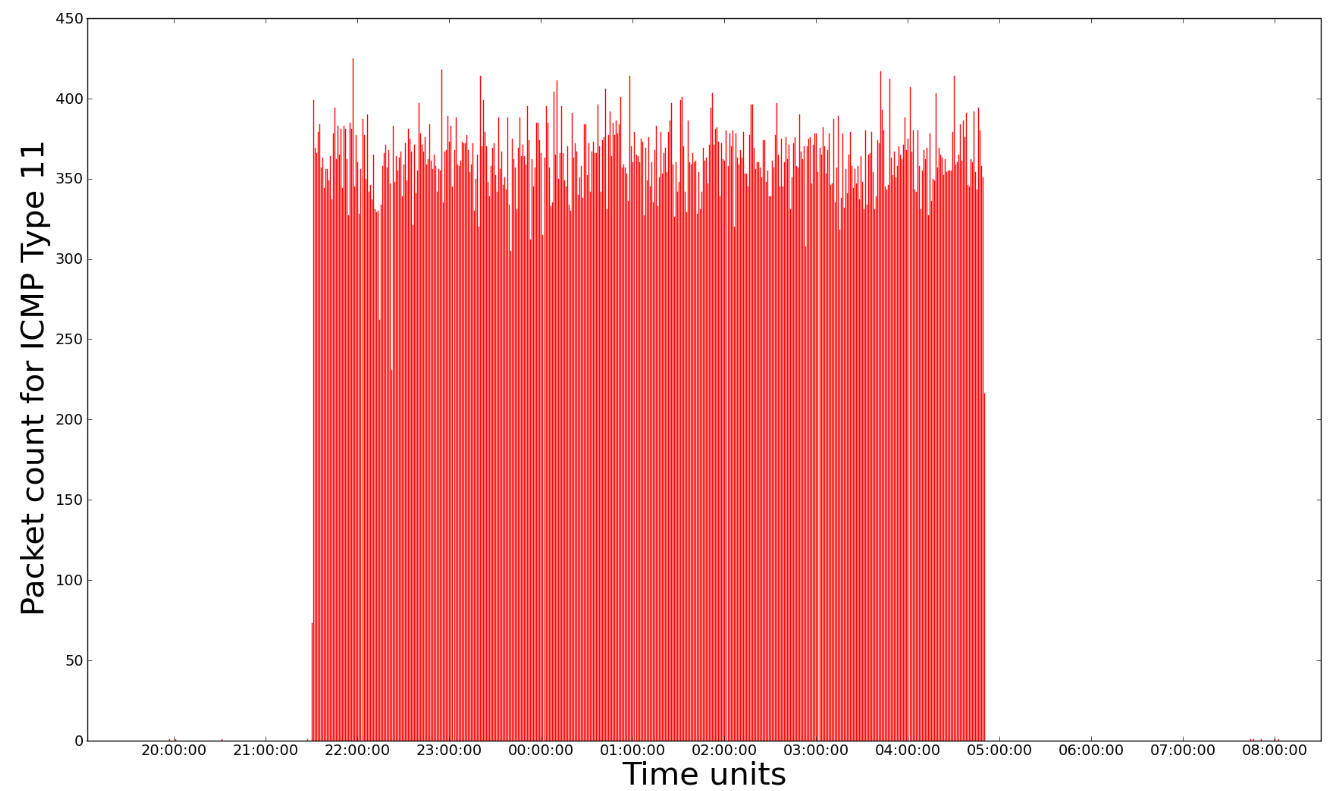 Plot depicting the sudden appearance of ICMP Type 11 Traffic during the 17th and 18th of February 2008. It is suspected that this is DDoS backscatter.
Conclusion
Some preliminary work has been completed to classify some incidents in our network telescope dataset. Further work is needed to create a well defined set of data points defining the occurrences of incidents in the data.

Future work : 

   Application of technical analysis indicators to the datasets

   Optimization of metrics using neural networks and GA’s
Questions and comments ?